Урок окружающего мира во 2 классе
ГБОУ г.Москвы ЦО № 1455
Поговорим о болезнях
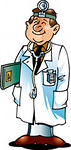 Простуда
Грипп
Боли в животе
Отчего возникают болезни?
Микробы - очень маленькие организмы, видимые только при сильном увеличении.
Инфекция  -  с латинского «заражение».
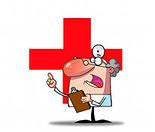 Простуда
Не ходи в мокрой одежде и обуви.
Держись подальше от того, кто кашляет и чихает.
Если простудился, постарайся не заразить родных и друзей.
 Когда чихаешь и кашляешь, то прикрывай рот и нос платком.
Грипп
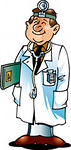 Высокая температура
Сильные боли в мышцах
Насморк
Кашель
Слабость, вялость, желание лечь
Сильная головная боль
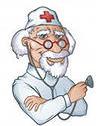 Это важно знать!
Не вставай с постели, пока не продержится нормальная температура хотя бы три дня
Принимай лекарства, назначенные врачом
Пей побольше воды, соков
Боли в животе
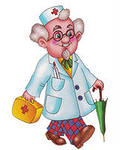 Слишком быстро и плохо пережёвываем пищу
Переедаем
Съели испорченную пищу
Страдаем запорами
Эпидемия – повальная болезнь (с греческого)
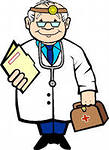 Карантин – временная изоляция больных людей
Куда пойти лечиться?
Дети - к …
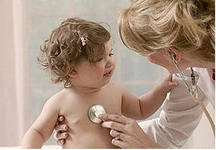 педиатру
Если болит зуб, то поможет врач….
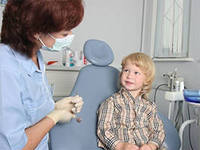 стоматолог
Если болит ухо, то поможет врач…
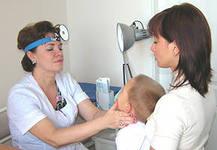 отоларинголог
Если получил травму или нужна операция – поможет…
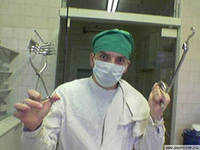 хирург
Подведём итог:
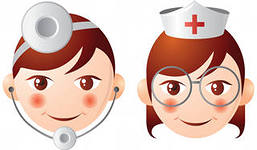 Что нужно делать, чтобы не простудиться?
Как узнать, что ты заболел гриппом?
Отчего может заболеть живот?